Workforce Ready (New Kronos)
Log-in Instructions
Workforce Ready - web link
Pick your favorite browser! Go to www.doane.edu/kronos
Use your regular Doane user name & password to log in.
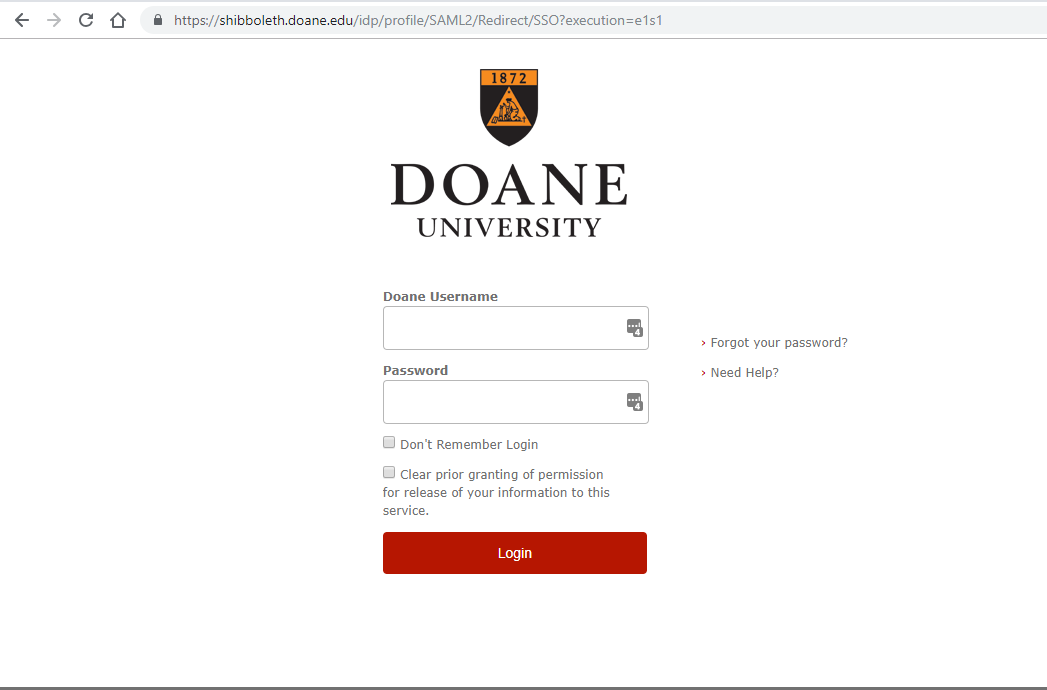 On first log in, you might see this screen:
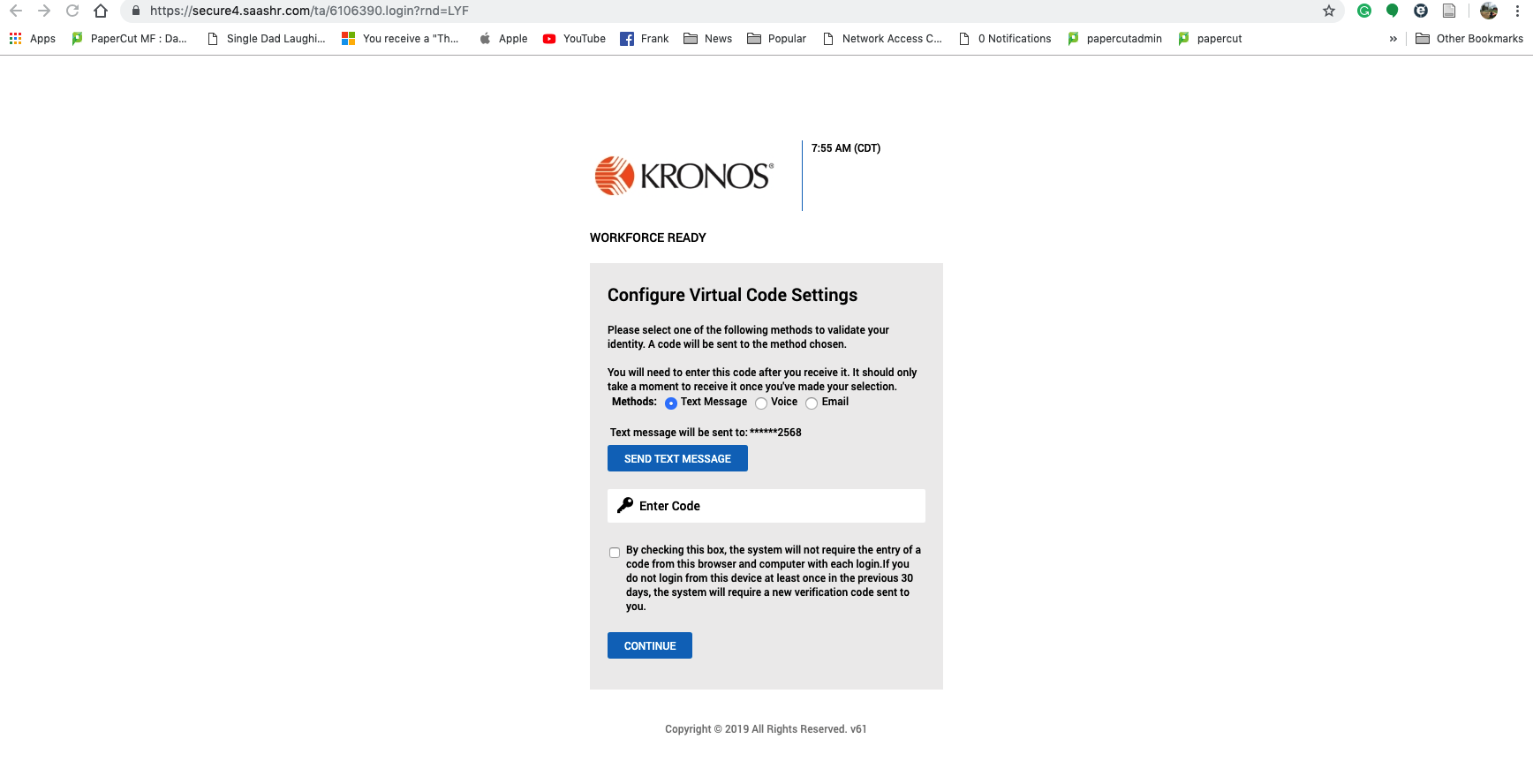 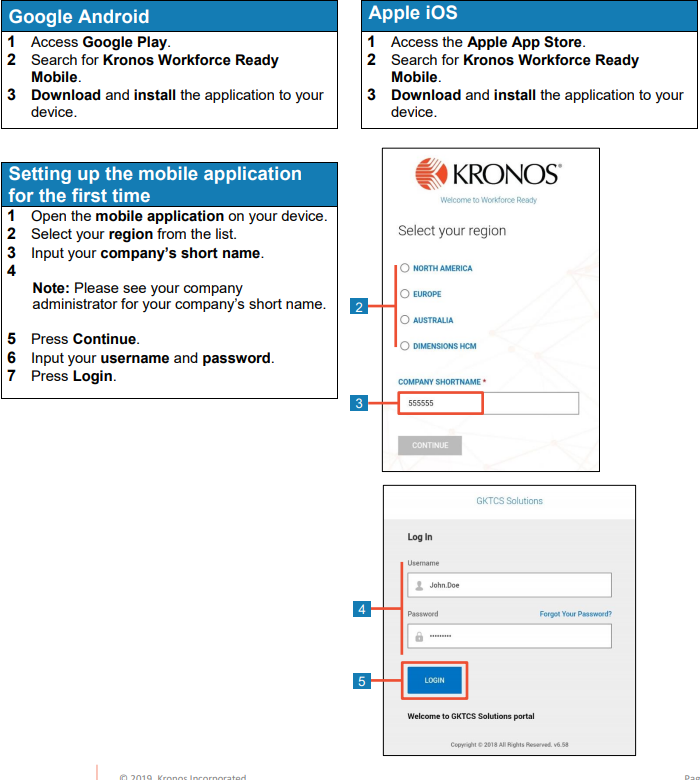 Mobile App:
Follow the steps here

For Step 3, the “Company Short Name” you’ll need is:
 6106390

Once you press “continue” you will see the “Doane University” Authentication page.

You must click “Allow” location services in order to use the mobile app.
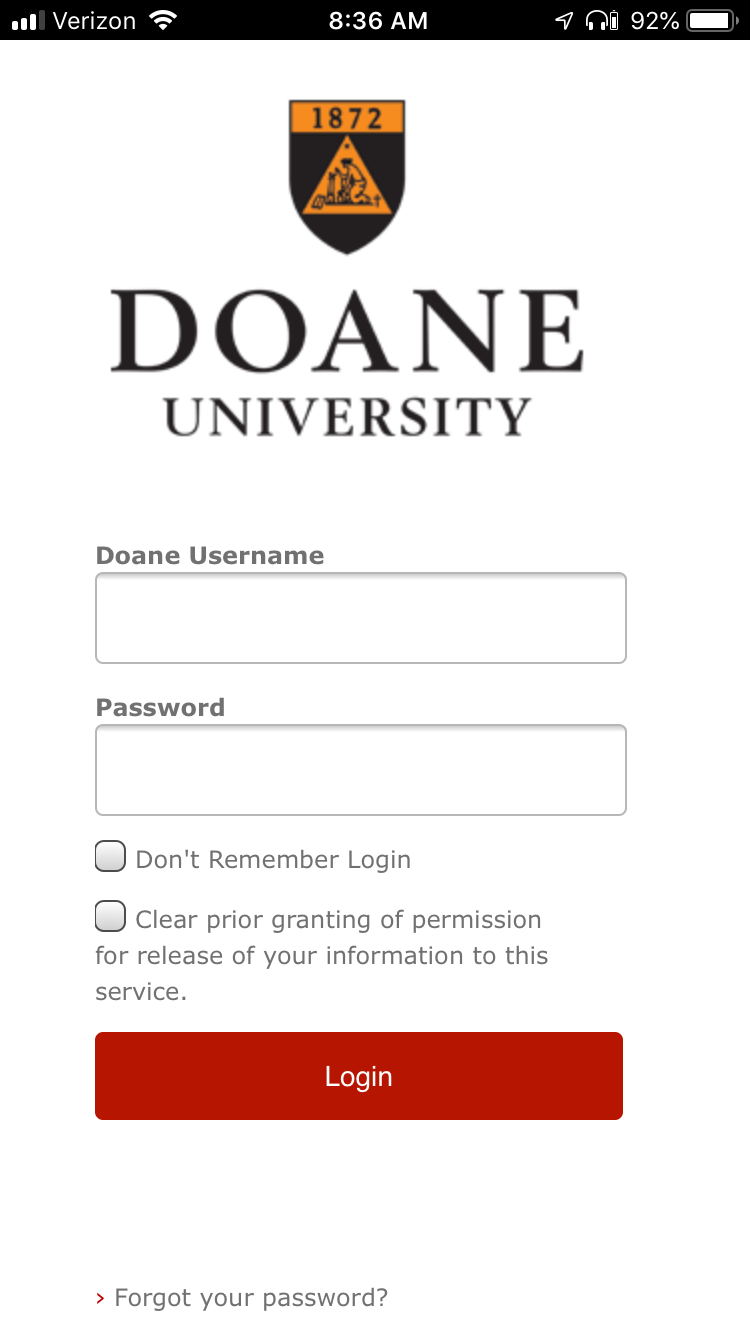 Resources for Further Assistance
Training Materials:
https://www.doane.edu/its/how-to-videos

Self Service: 
Work Force Ready “My Learning” page

Tiger Tech - Ext. 68411 or helpdesk@doane.edu

For HR related questions – humanresources@doane.edu